Презентація на тему:«Екранізації твору « Річард III»
Виконала:
          Ткачова Владислава
                     Група:
                6.0357- 302 а
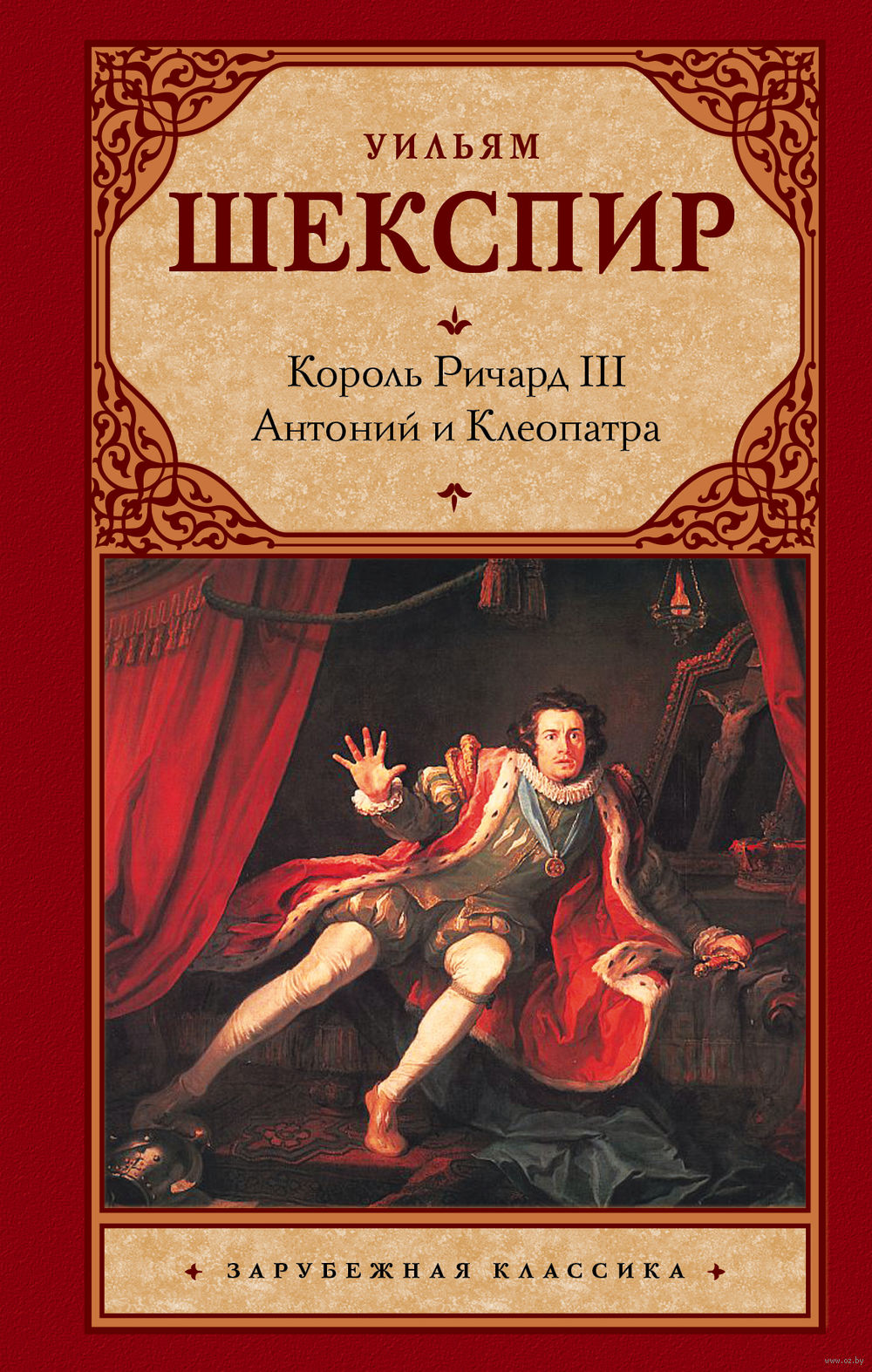 Річард III — п'єса Вільяма Шекспіра, написана в 1592–1593 роках. П'єса є хронікою життя й діянь Річарда Глостера із династії Йорків. Вона завершує цикл п'єс-хронік, так звану першу тетралогію, із історії Англії 15-го століття, розпочинаючи розповідь там, де закінчився сюжет «Генріха VI».
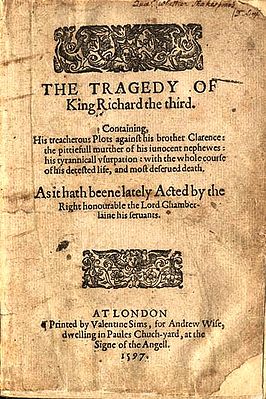 Вперше п'єса надрукована в 1597 році, потім 5 разів виходила окремими виданнями Quarto, і нарешті увійшла до великої збірки п'єс Шекспіра Folio 1623 року. Після виходу в світ Folio ще двічі друкувалися Quarto. Загалом Річард III в кінці 16-го та на початку 17-го століття друкувався більше, ніж будь-яка інша п'єса Шекспіра.
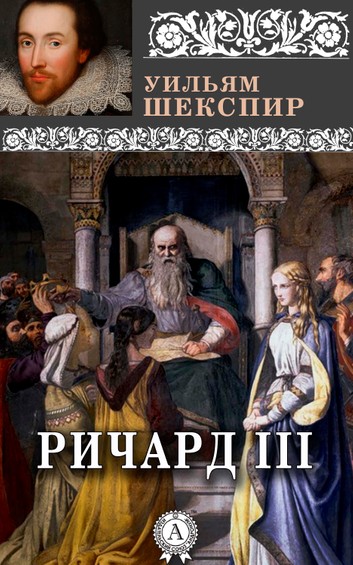 Джерелом для створення Річарда III послужила хроніка Голіншеда, який опирався на попередню хроніку Голла і на твір Томаса Мора «Історія короля Річарда III». При написанні п'єси Шекспір залишився лояльним династії Тюдорів, для яких було вигідно зобразити останнього з королів-Йорків у якомога менш привабливих барвах. Історичний аналіз показує, що Річард III не особливо відрізнявся від своїх сучасників ні віроломством ні жорстокістю. В дусі очорнення Річарда Глостера написаний твір Томаса Мора, для якого образ короля-горбаня був втіленням феодальної сваволі та тиранії.
На відміну від попередніх п'єс-хронік, «Річард III» не просто переповідає події. Це вже твір із чіткою драматичною композицією із королем-негідником у центрі. Шекспір створив сильний, обдарований, артистичний образ короля, що підноситься над іншими персонажами, короля якому ніхто не може опиратися. Трагізм Річарда III у тому, що він веде боротьбу із несприятливим часом, намагаючись скорити його своїй волі, й зазнає в цій боротьбі поразки
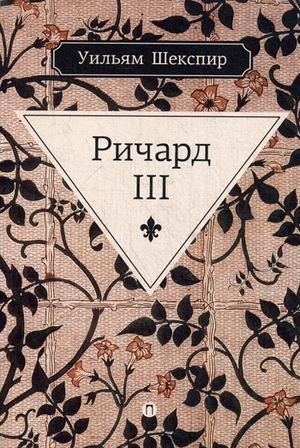 «Річард III»,1908 рік. США
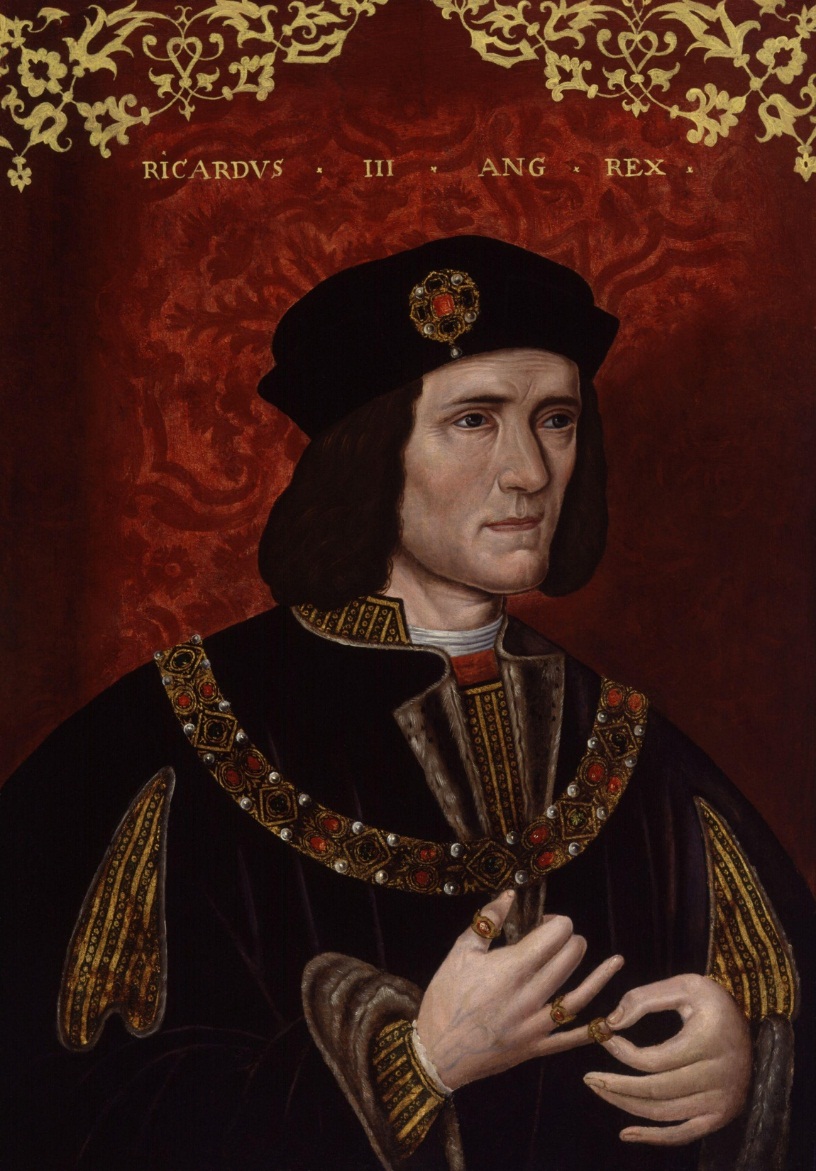 Перший фільм про Річарда III був знятий ще в епоху німого кінематографа- в 1908 році в США. Це була 10-хвилинна картина, яку поставили два режисери - Джордж Стюарт Блектон і Вільям В. Ранус. Один з них - Вільям В. Ранус зіграв головну роль.
«Річард III»,1912 рік. США
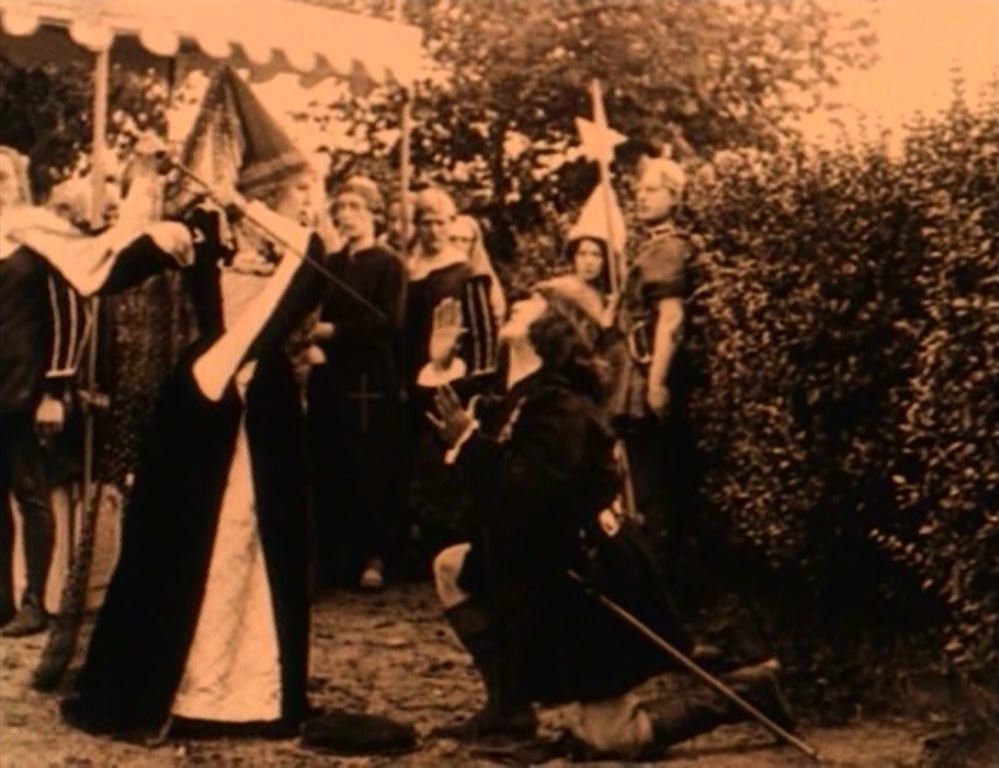 У 1912 році дві кінокомпанії США і Франції спільно екранізували п'єсу Шекспіра «Річард III». Ця картина вже була схожа на повнометражну, тривала вона 55 хвилин, головну роль зіграв актор Фредерік Уорд.
«Річард III», 1955 рік.   Великобританія
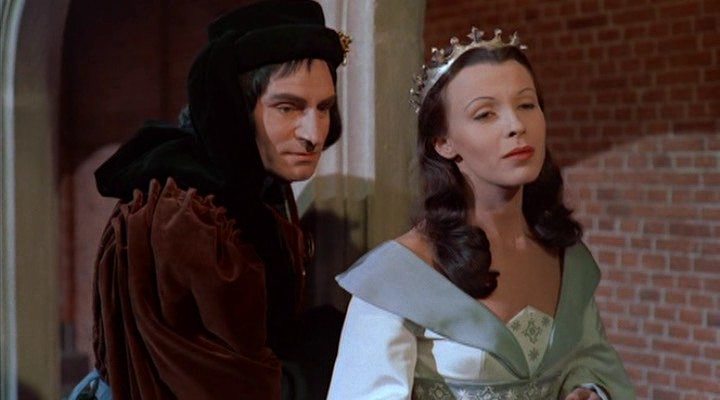 У Великобританії вийшов художній фільм «Річард III», який, висловлюючись сучасною мовою, зібрав рекордні касові збори і мільйонну аудиторію. І це не дивно, адже п'єсу Шекспіра екранізував великий Лоуренс Олів'є.
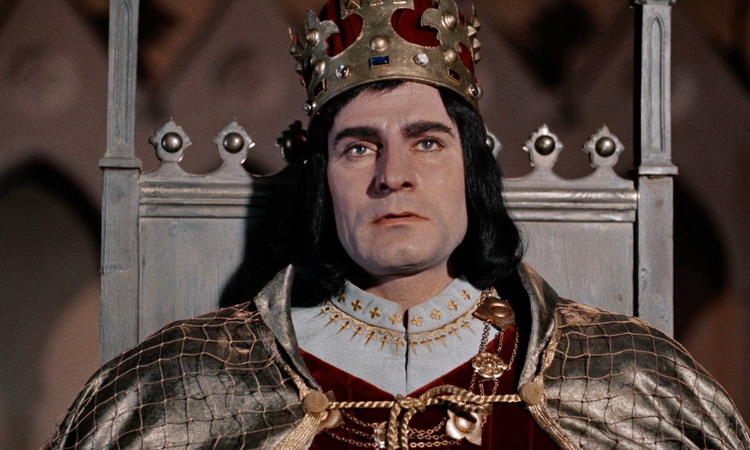 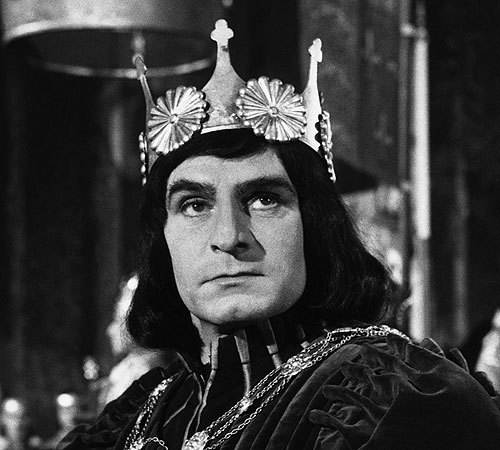 І короля Річарда III зіграв легендарний Лоуренс Олів'є. У картині був зібраний зоряний склад: Джон Гилгуд, Сердвік Хардвік, Клер Блум - ці імена увійшли в історію світового кінематографа.
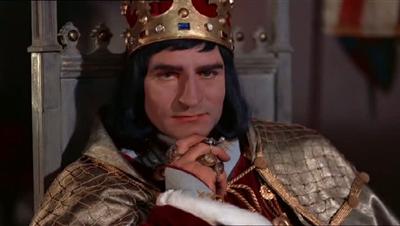 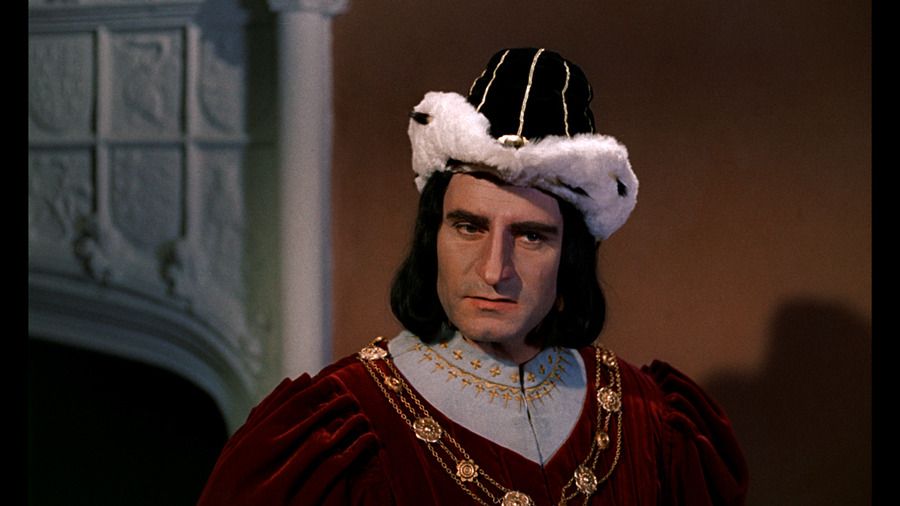 Олів'є отримав три нагороди Британської академії кіно (кращому акторові Англії, краще англійської фільму і кращий фільму взагалі) і «Оскара» за краще виконання чоловічої ролі. До сих пір ця екранізація вважається найкращою, а Лоуренс Олів'є - найкращим виконавцем ролі Річарда
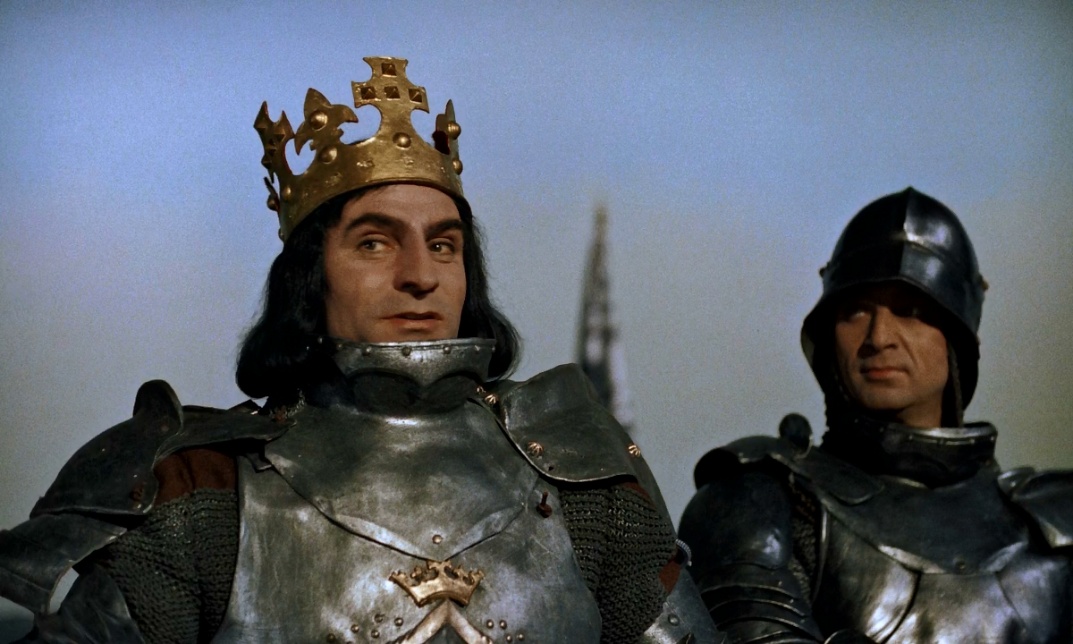 «Річард III», 1980 рік. СРСР
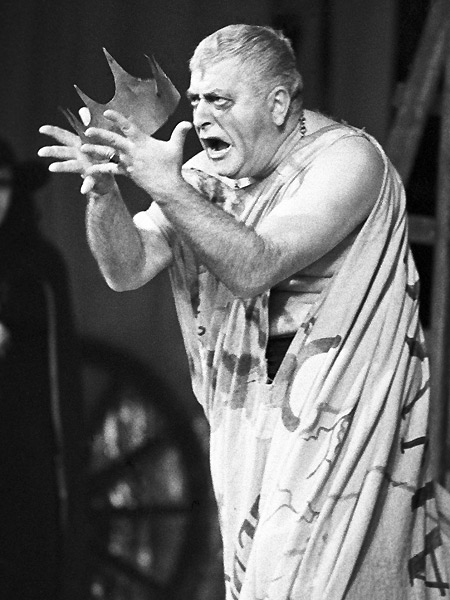 У 1980 році Радянському Союзі відбулася прем'єра художнього фільму «Річард III». Картину зняв режисер Рамаз Чхіквадзе. Якось так склалося, що головну роль в екранізації цієї п'єси, як правило грали режисери картини. Мабуть, вони не могли довірити таку складну роль нікому, крім себе. Або навпаки, актори бралися за постановку, так як не довіряли іншим режисерам.
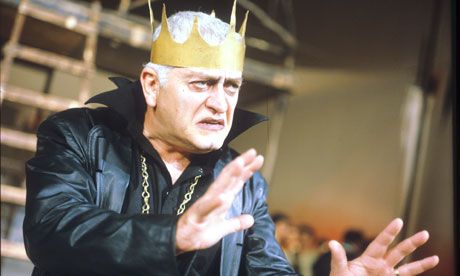 У радянській картині роль Річарда III також зіграв режисер-постановник Рамаз Чхіквадзе. Картина мала великий успіх у глядачів. До втілення образу Річарда III на екрані народний артист СРСР Рамаз Чхіквадзе відзначався в цій ролі на сцені тбіліського театру ім.Шота Руставелі.
«Річард III», 1986 рік. Франція і Швейцарія
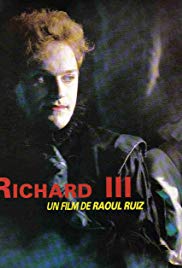 У 1986-му картину про Річарда III знімає французько-швейцарська команда на чолі з режисером чилійського походження Раулем Руїсом. У ролі короля Еріель Гарсія Валдес. Режисер, в 1973 році виїхав з рідного Чилі, не з чуток знає, що таке жорстокість, війна і диктатура, страх і жах.
«Річард III», 1995 рік. США і Великобританія
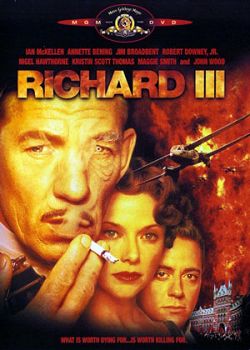 Кіноверсія знаменитої шекспірівської п'єси переносить нас із середньовіччя в не менше криваві тридцяті роки нашого століття. Громадянська війна закінчується вбивством короля.
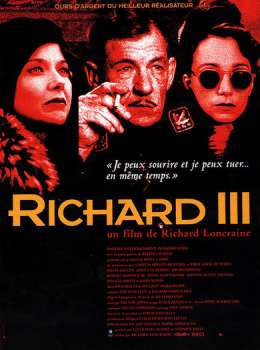 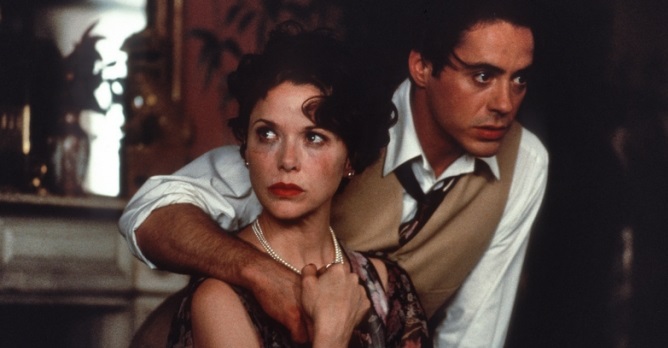 Здається, що за долю трону можна не турбуватися, так як є прямий спадкоємець - старший син короля. Але у молодшого брата - Річарда на цей рахунок свою думку. Річард занадто амбітний і його претензії на престол завдають великої шкоди як сім'ї, так і країні в цілому. Волею долі Річард займає трон
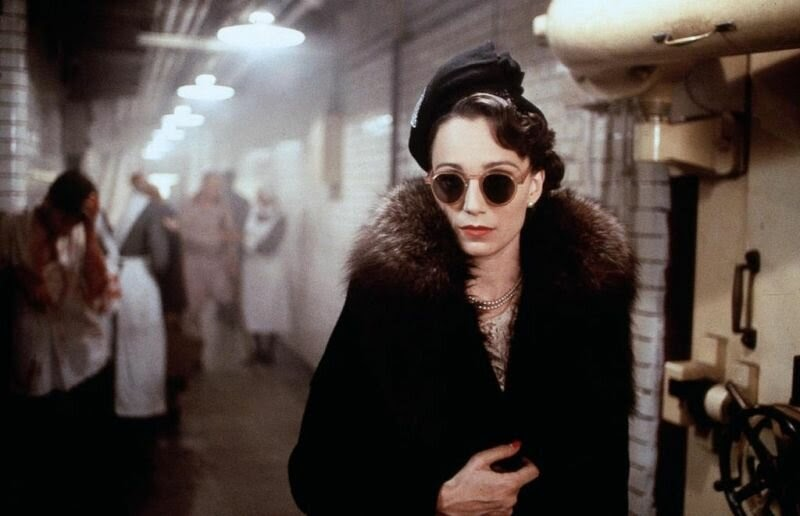 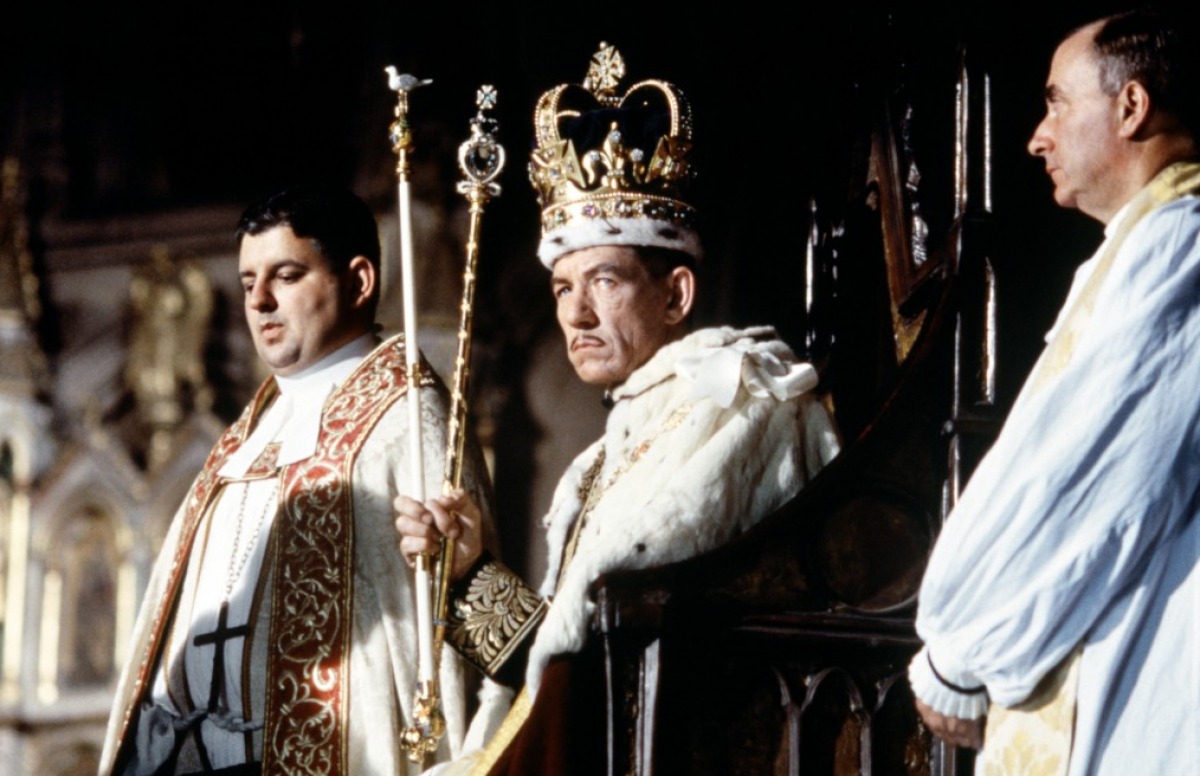 Картина отримала безліч премій: приз «Срібний ведмідь» за найкращу режисуру на МКФ в Берліні, дві номінації «Оскар», номінація «Золотий Глобус» за кращу головну чоловічу роль, дві номінації та дві нагороди Кіноакадемії, нагорода Європейської Кіноакадемії за кращу чоловічу роль.
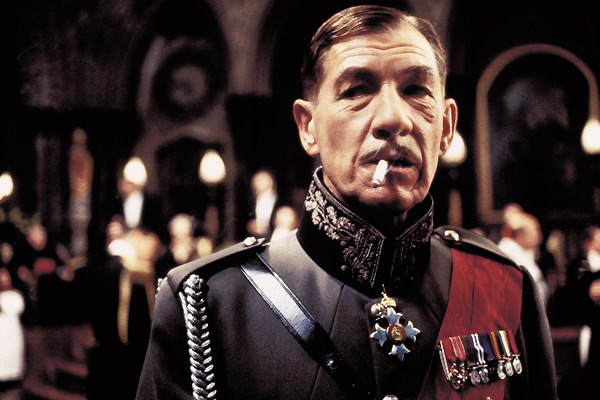 «У пошуках Річарда», 1996 рік. США
Аль Пачіно виступає в цьому абсолютно оригінальному документальному фільмі в якості режисера і актора, виконуючи роль Річарда Третього. «У пошуках Річарда» - не тільки екранізація окремих сцен шекспірівської п'єси, але й роздуми про сучасне сприйняття Шекспіра, і дослідження процесу роботи акторів над образами своїх героїв.
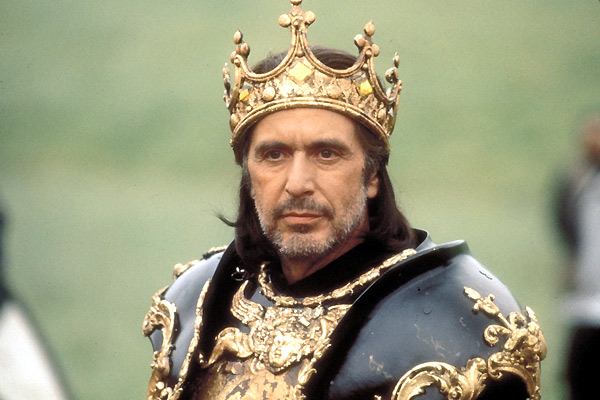 «Річард III», 2005 рік. Великобританія
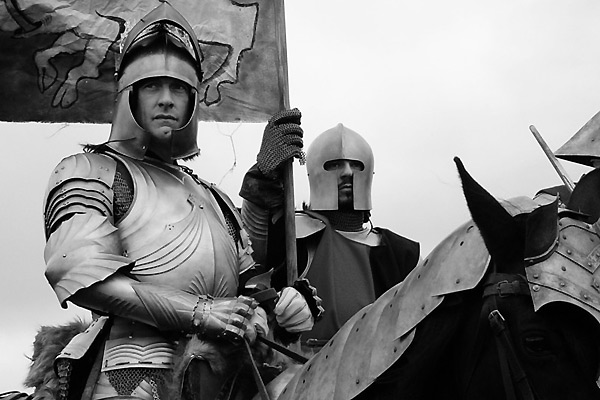 Це фільм Лоуренса Олів'є. Екранізація однойменної драми Вільяма Шекспіра, яка визнається багатьма критиками найбільш масштабною та успішною. Стрічка отримала більше десяти престижних кінематографічних нагород, включаючи премію BAFTA за Найкращий фільм та премію Срібний ведмідь Берлінського кінофестивалю.
«Річард III», 2008 рік. США
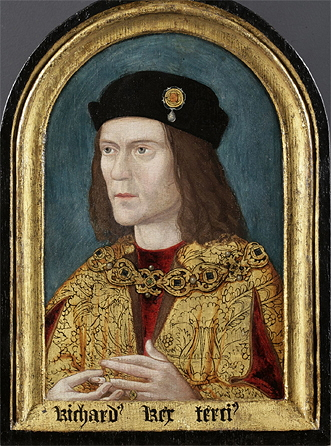 Американець Скотт Андерсон зняв фільм «Річард III» в жанрі бойовика. Це сучасна інтерпретація про те, що і в нашому світі розквітають жорстокість, інтриги і ненависть. Проблеми не залишаються в минулому, вони всередині нас.
Скотт Андерсон сам зіграв короля, а його партнером по картині був блискучий Девід Керрадайн.
«Річард III», 2015 рік. Великобританія
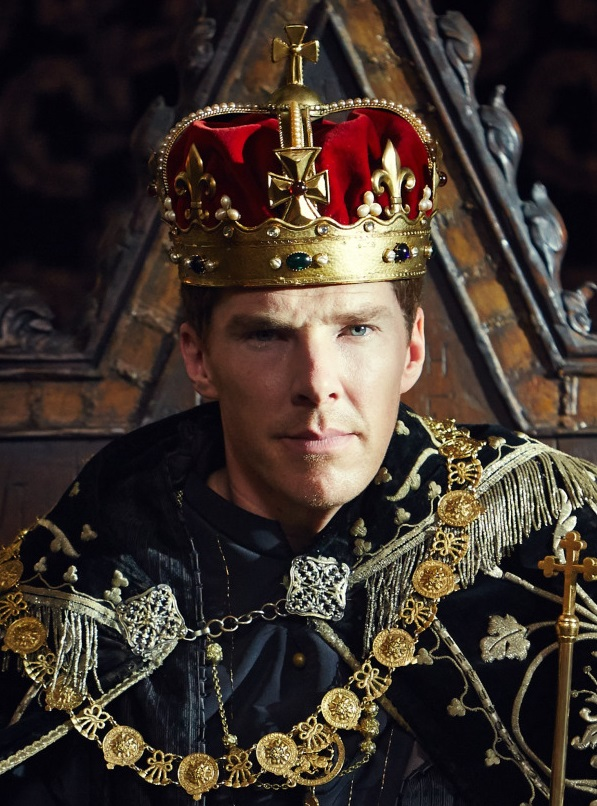 Картина продовжить великий проект ВВС, заснований на творах Шекспіра. Так в 2012 році аудиторія каналу вже подивилася стрічку «Генріх IV», де головну роль зіграв Джеремі Айронс. В якості продюсера всього проекту виступає Сем Мендес, а режисером картини про короля Річарда призначений драматург Домінік Кук.